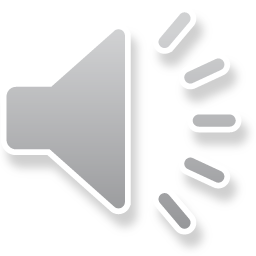 ত
গ
ম
স্বা
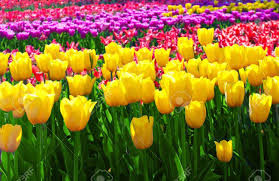 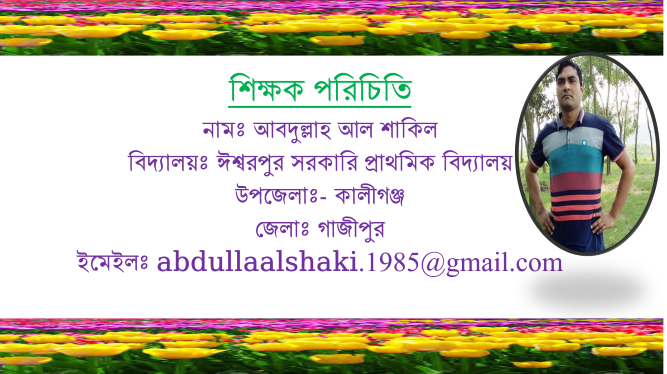 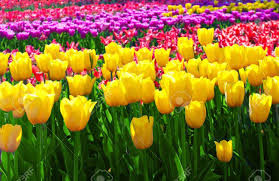 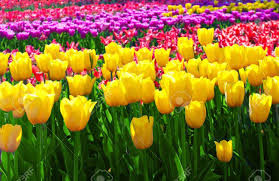 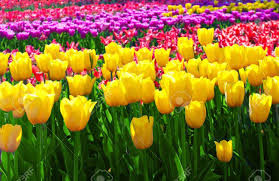 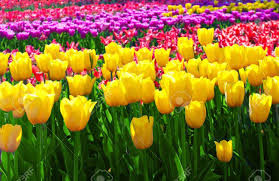 পাঠ পরিচিতি
শ্রেণিঃচতুর্থ
বিষয়ঃ বাংলাদেশ ও বিশ্বপরিচয়
মূল পাঠঃ আমাদের পরিবেশ ও সমাজ
পাঠ্যাংশঃ প্রাকৃতিক  পরিবেশের বৈচিত্র্য
সময়ঃ 35 মিনিট
তারিখঃ ২৬/০১/২০২১ইং
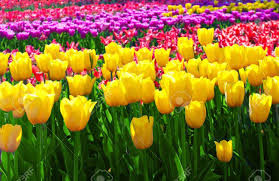 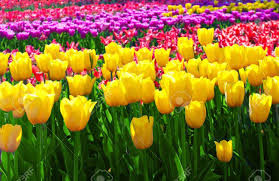 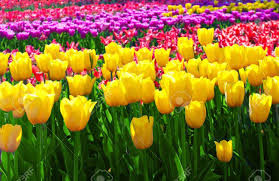 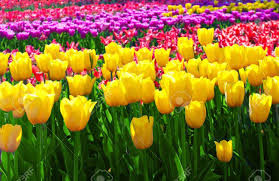 চল একটি ভিডিও দেখি ।
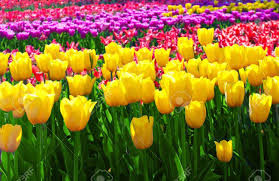 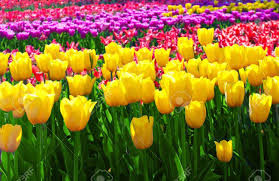 https://www.youtube.com/watch?v=_TWQ27Gxx5o
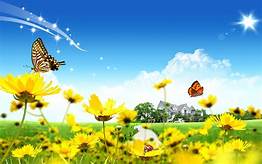 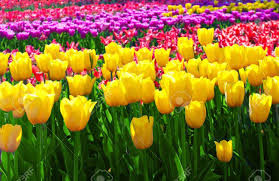 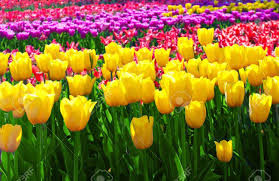 শিখনফল
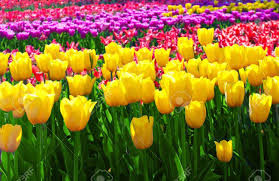 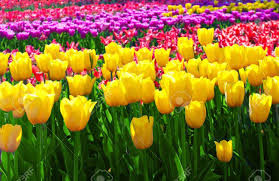 ১. ১.১  প্রাকৃতিক ও সামাজিক পরিবেশের উপাদান  সমূহের পারস্পরিক সম্পর্ক বর্ণনা করতে পারবে।
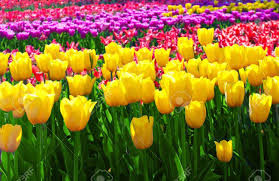 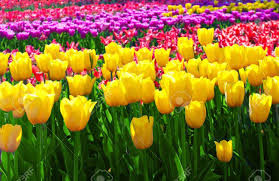 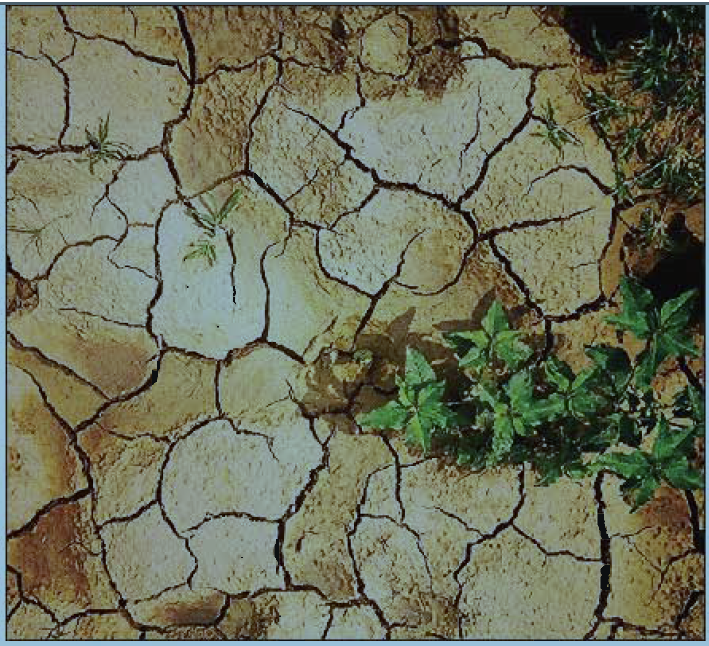 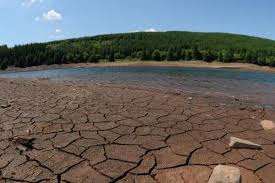 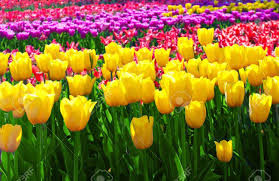 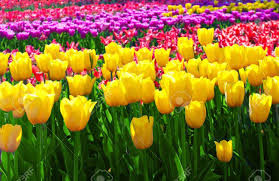 শূষ্ক পরিবেশ
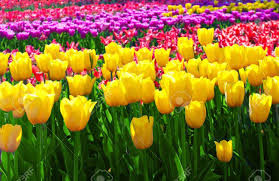 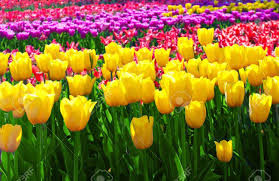 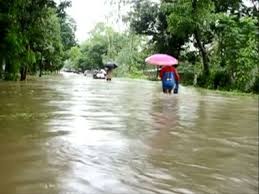 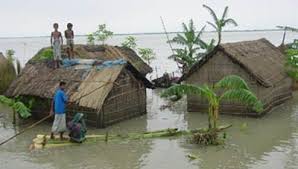 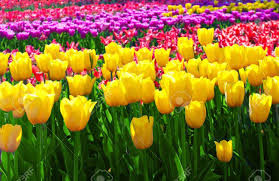 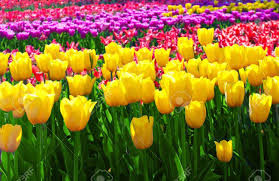 বন্যা
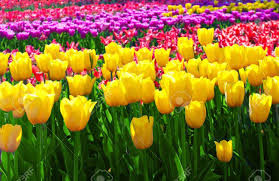 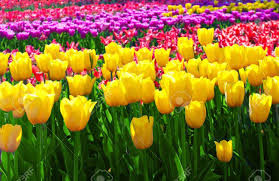 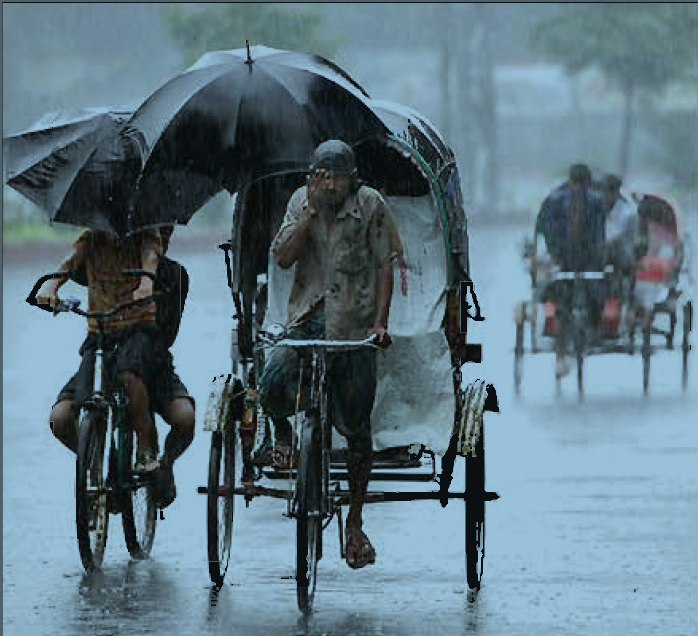 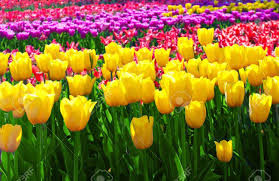 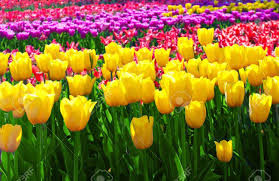 বৃষ্টিভেজা পরিবেশ
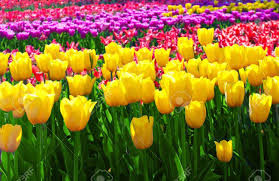 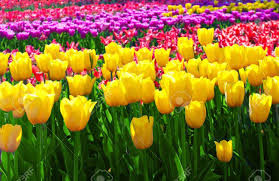 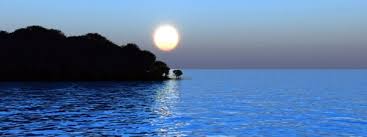 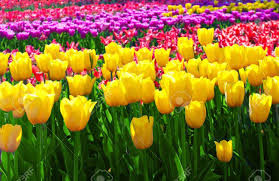 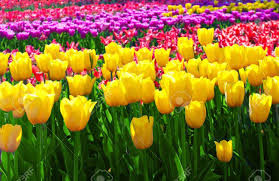 সাগর
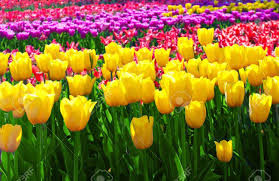 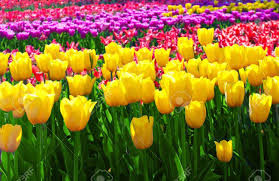 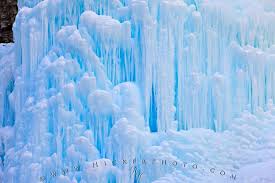 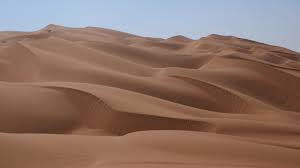 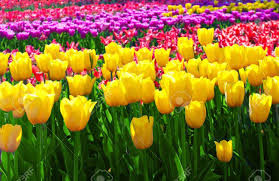 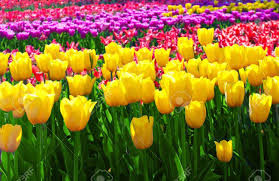 বরফ ঢাকা
মরূভুমি
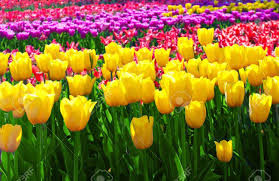 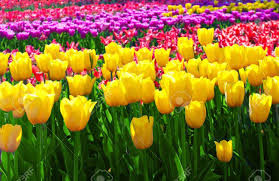 বই সংযোগ
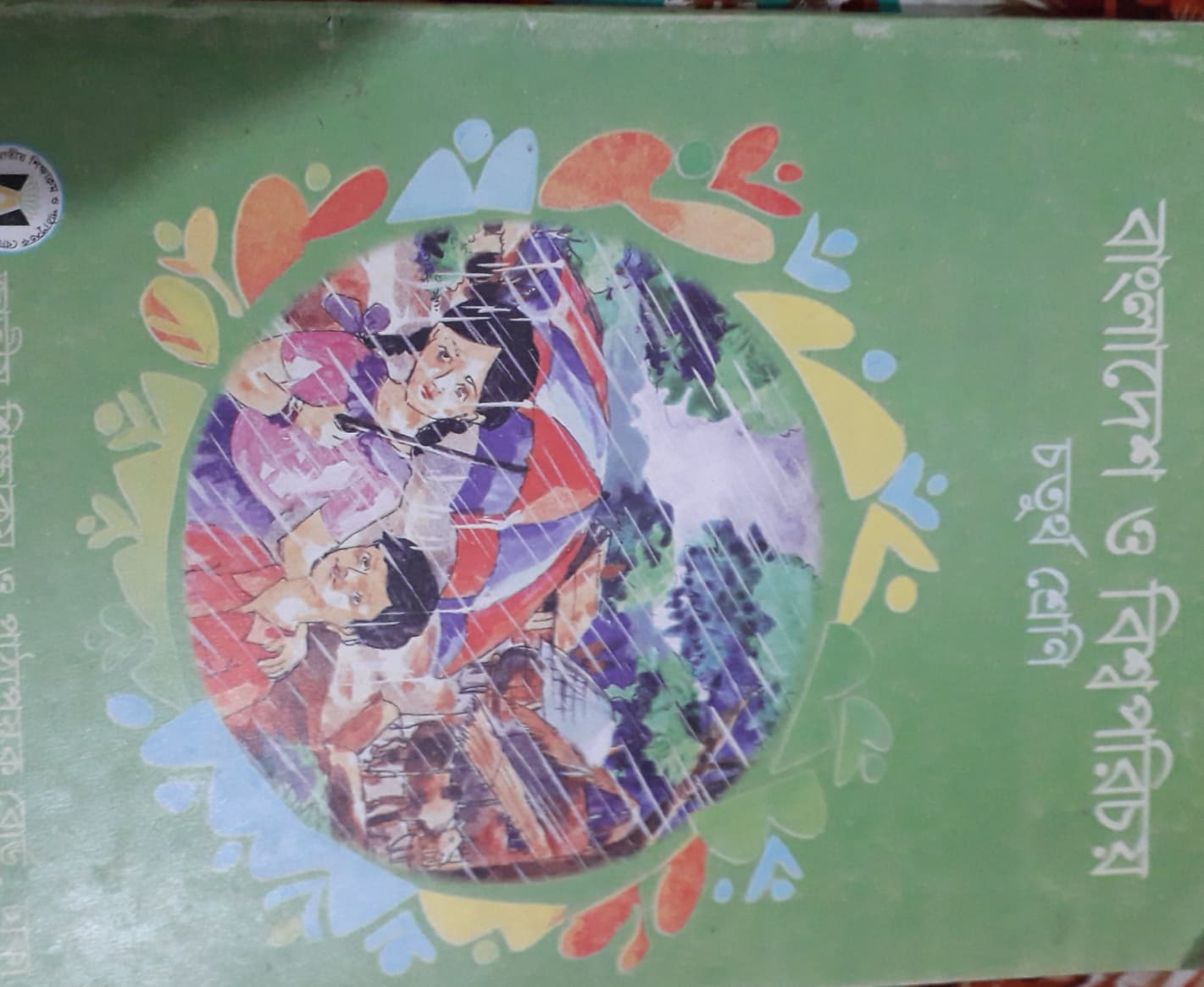 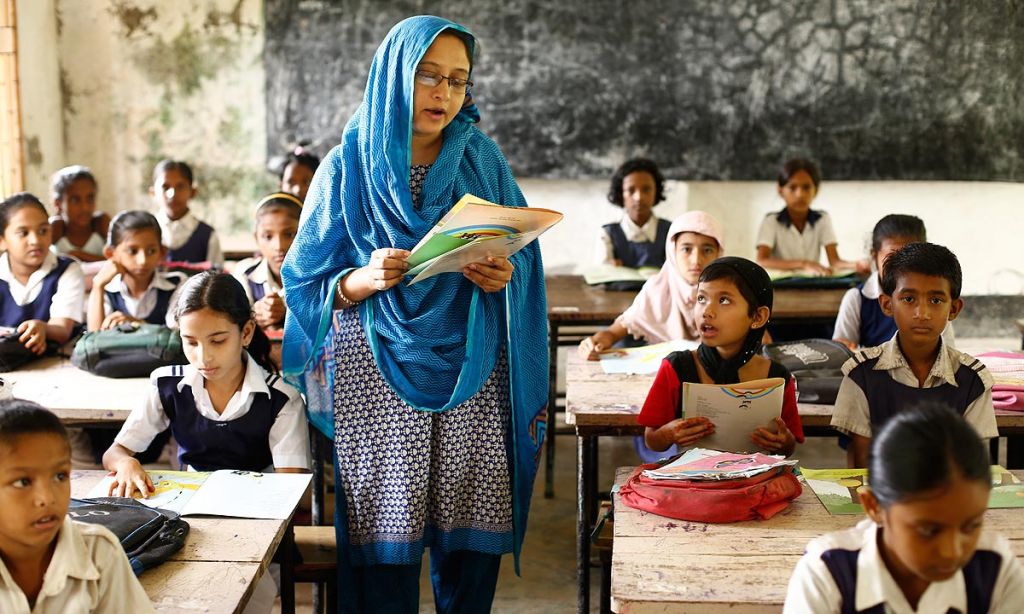 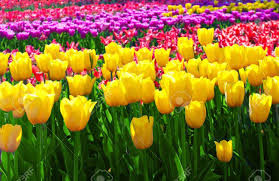 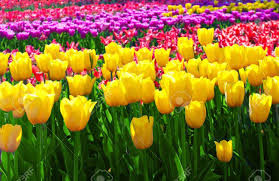 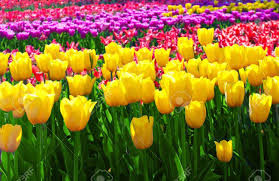 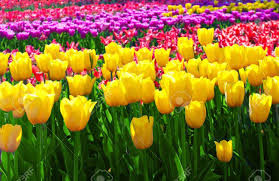 দলীয় কাজ
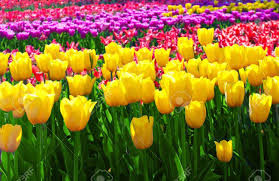 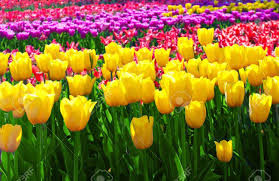 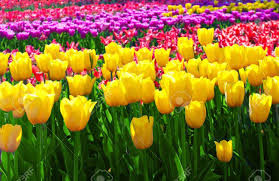 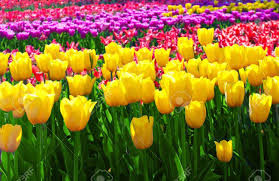 মূল্যায়ন
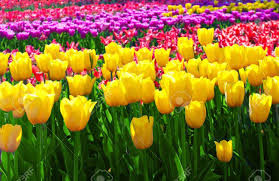 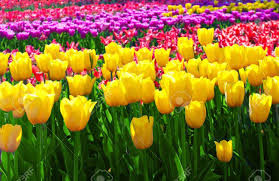 ১। কী কারণে দক্ষিণ অঞ্চলে বন্যার প্রবণতা বেশি তা লিখ ?
২। প্রাকৃতিক পরিবেশের কারণে অঞ্চলভেদে যে পার্থক্য গুলো দেখা যায়          তার ৩ টি বৈশিষ্ট্য লেখ।
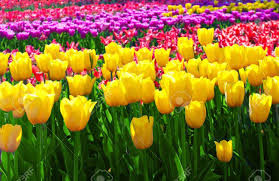 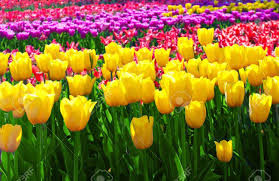 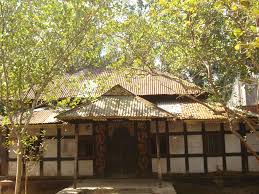 বাড়ির কাজ
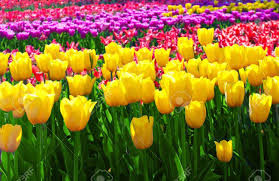 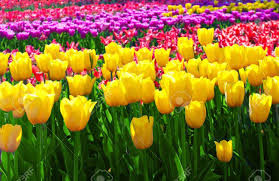 তোমার পরিচিত  পরিবেশ সম্পর্কে ৫টি বাক্য লিখে আনবে ।
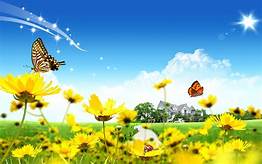 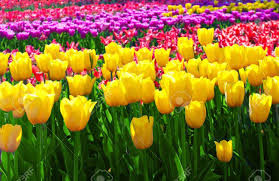 ন্য
বা
ধ
দ